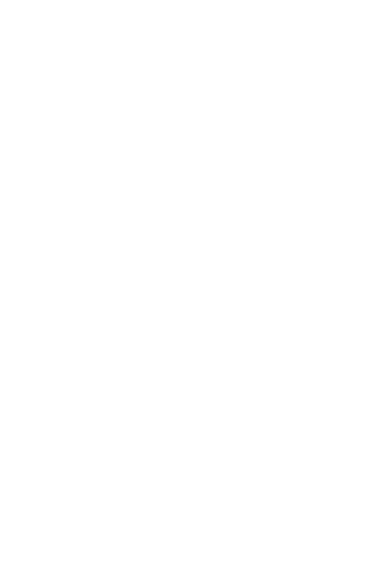 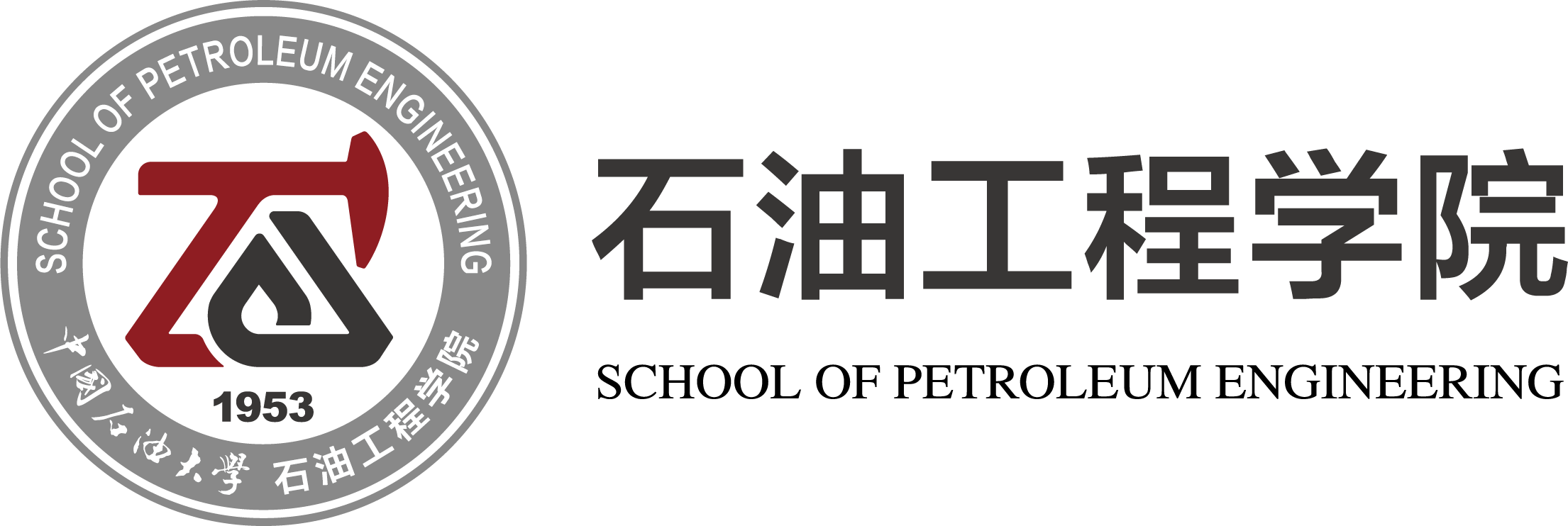 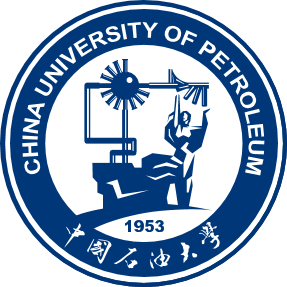 石油工程学院宿舍卫生
检查结果
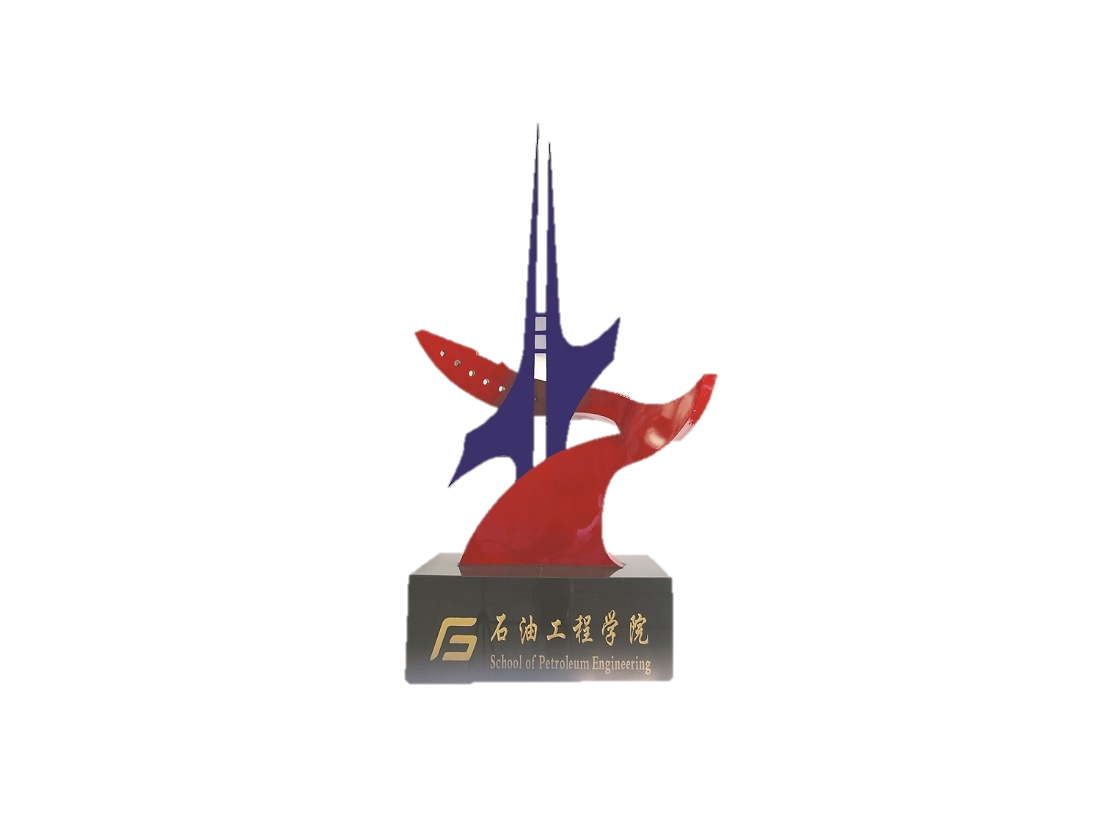 2024.04.17
优秀宿舍
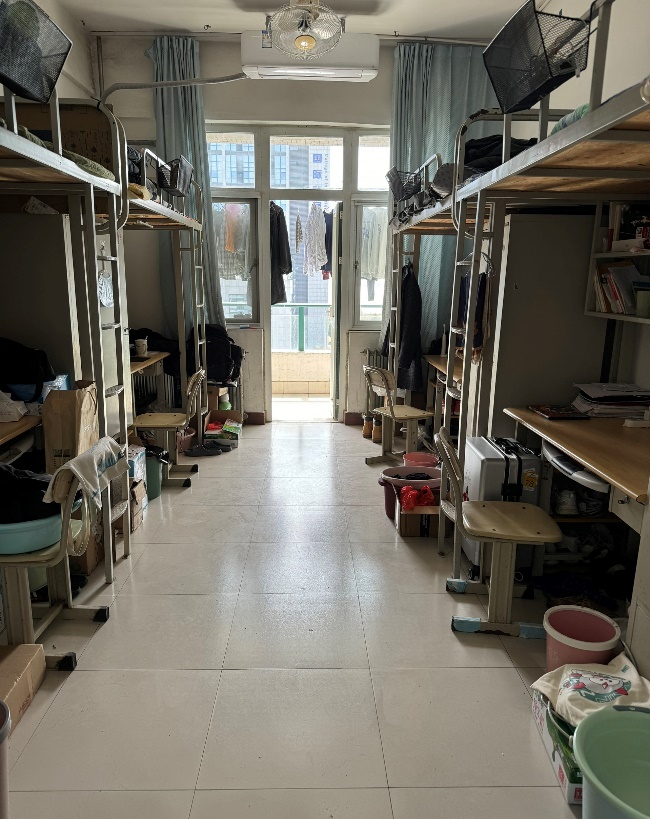 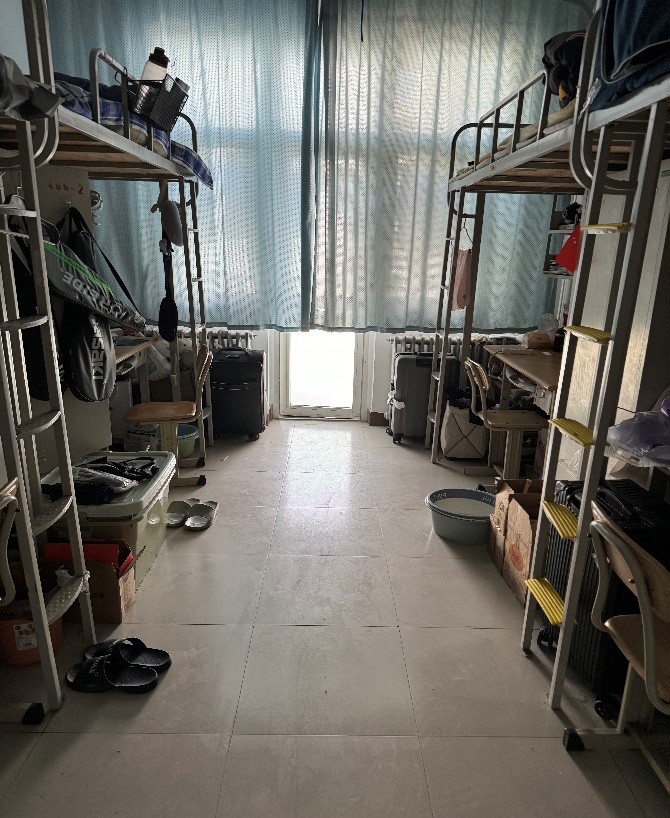 研一公寓 517
研一公寓 466
优秀宿舍
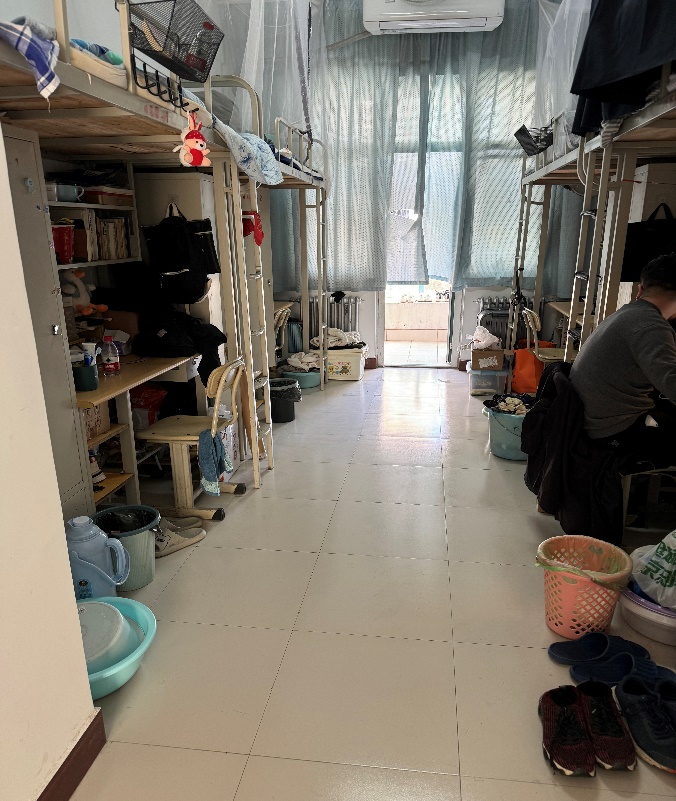 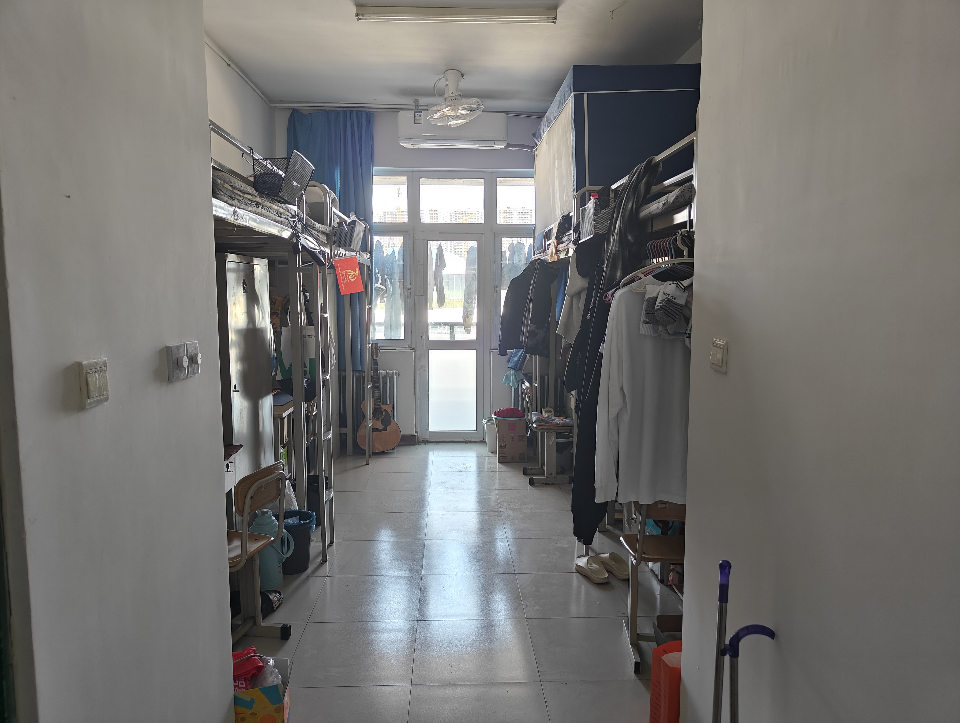 研三公寓 452
研一公寓 468
优秀宿舍
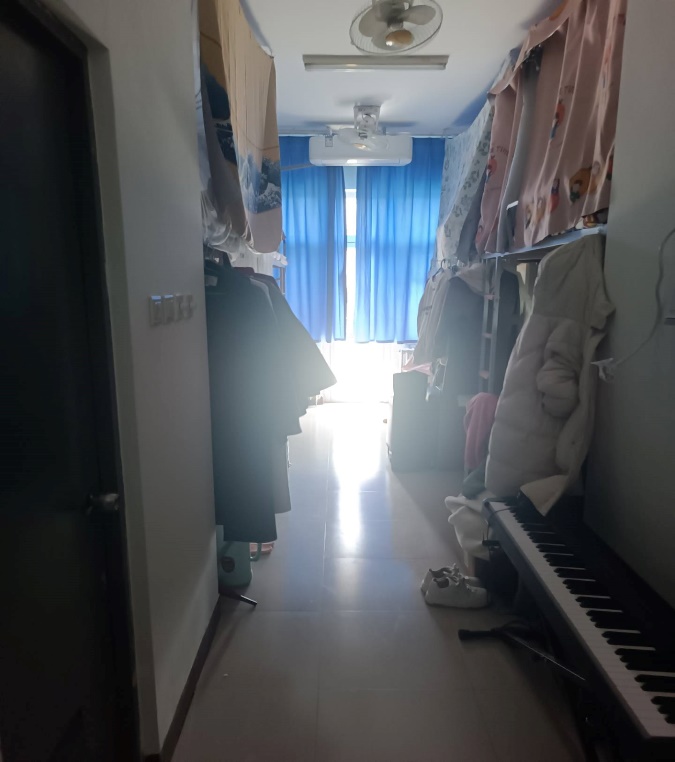 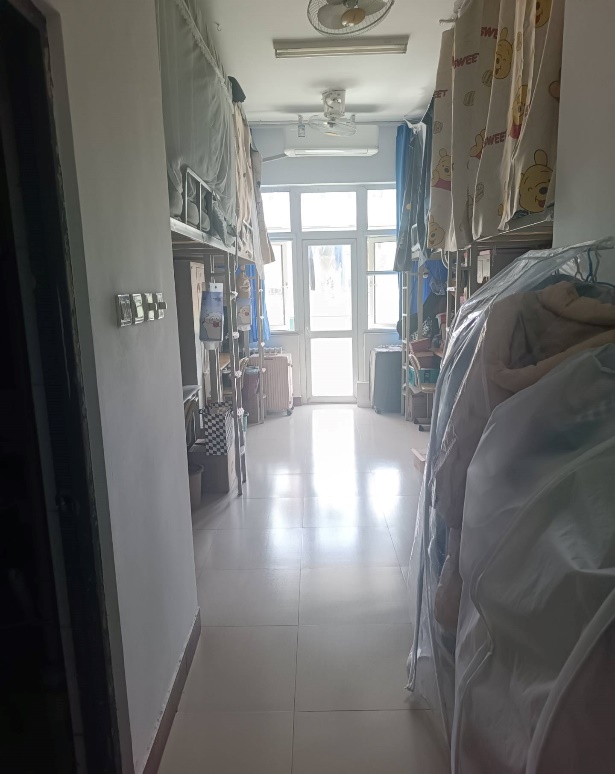 研二公寓 553
研二公寓 557
优秀宿舍
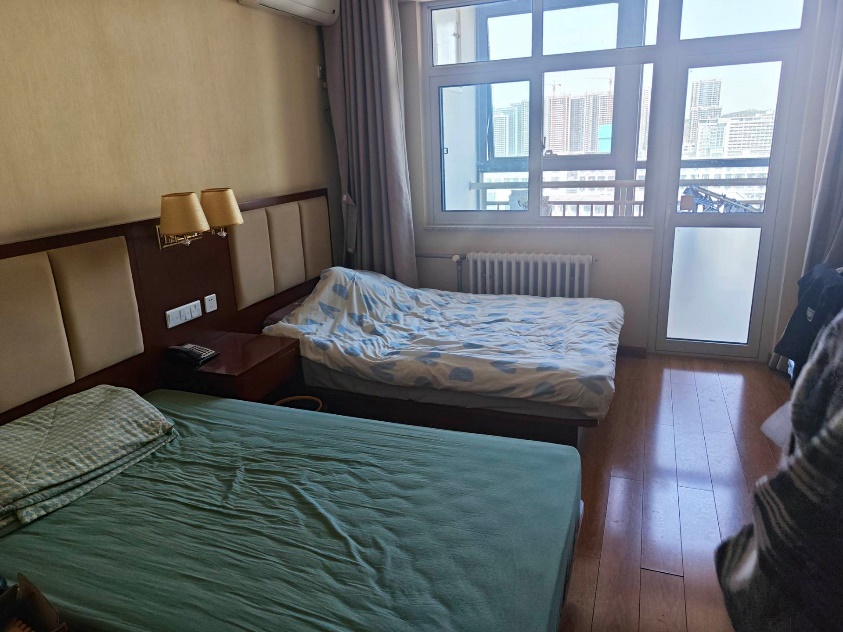 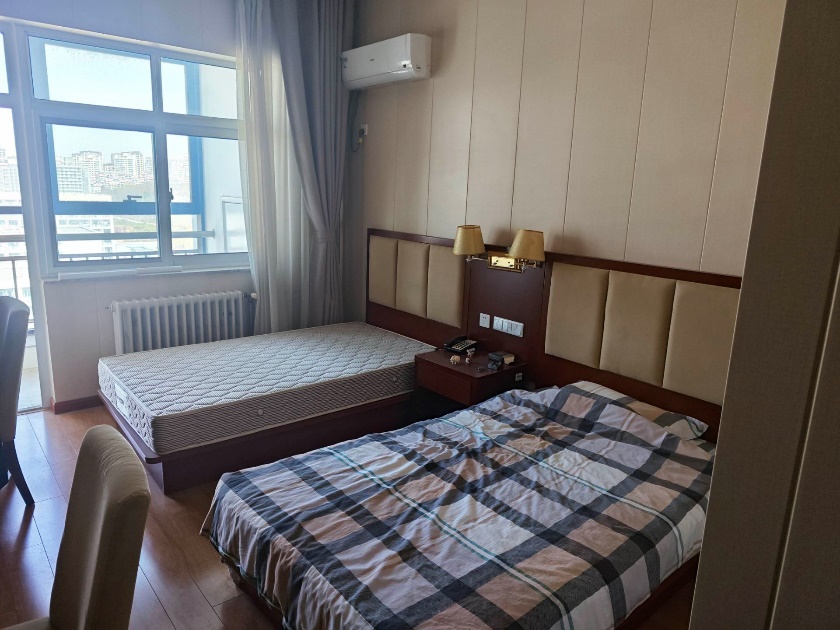 培训楼 1418
培训楼 1322
优秀宿舍
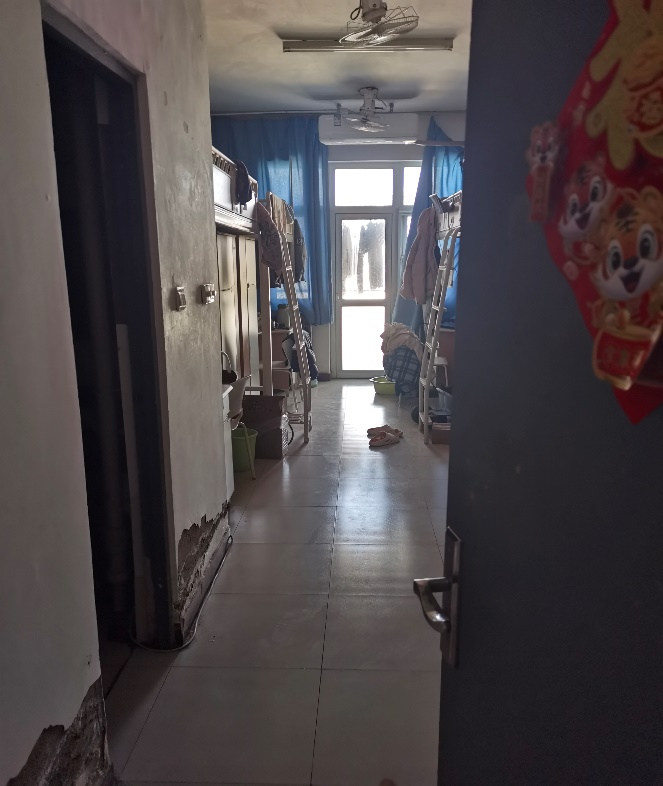 研三公寓  770
存在问题宿舍
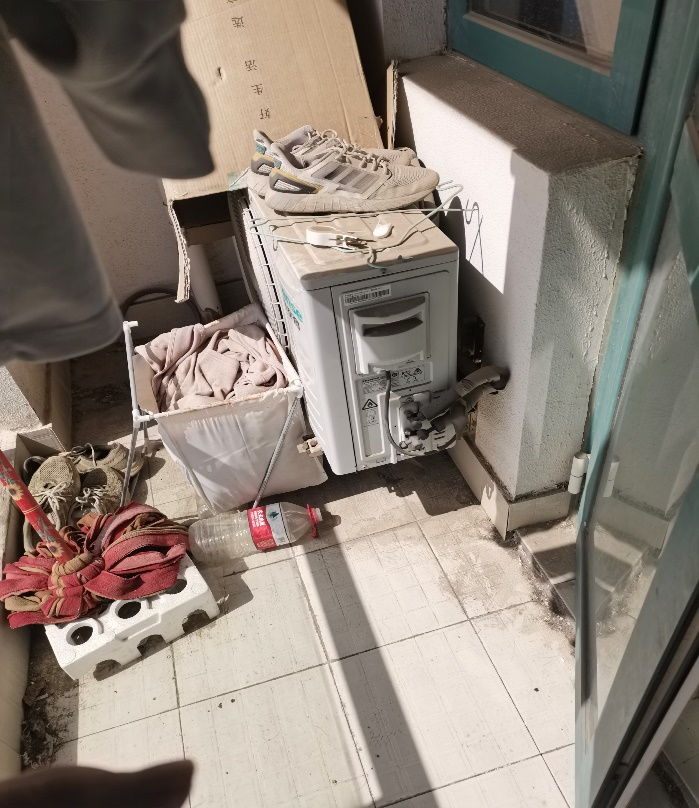 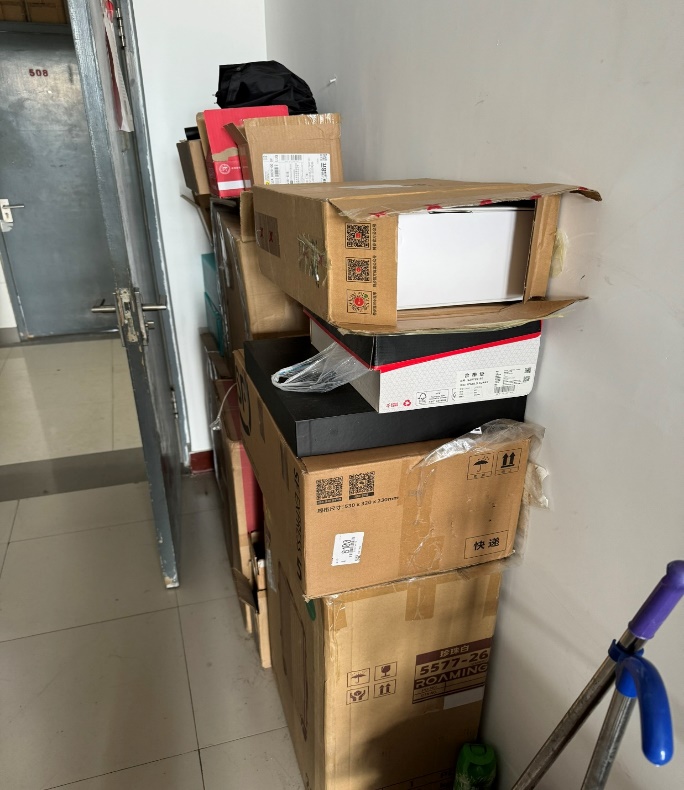 研一公寓 507
研三公寓 771
存在问题：门口杂物堆积
存在问题：地面脏乱，未收拾
存在问题宿舍
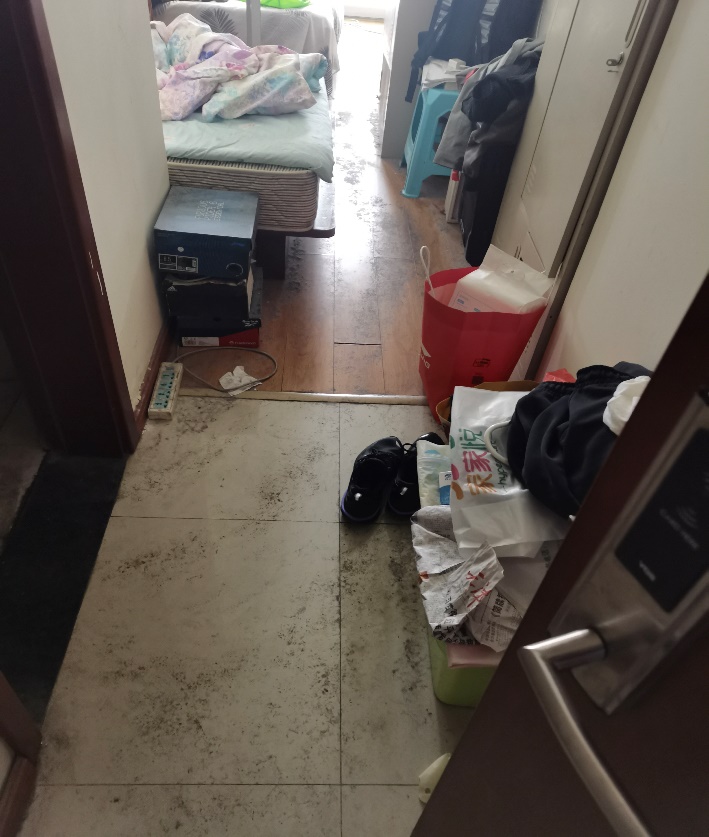 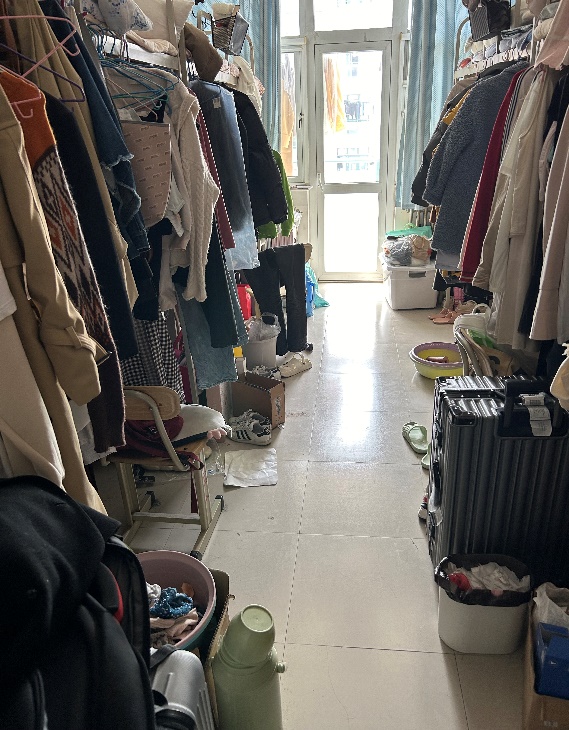 研二公寓 404
留培楼 421
存在问题：地面脏乱
存在问题：地面脏乱
存在问题宿舍
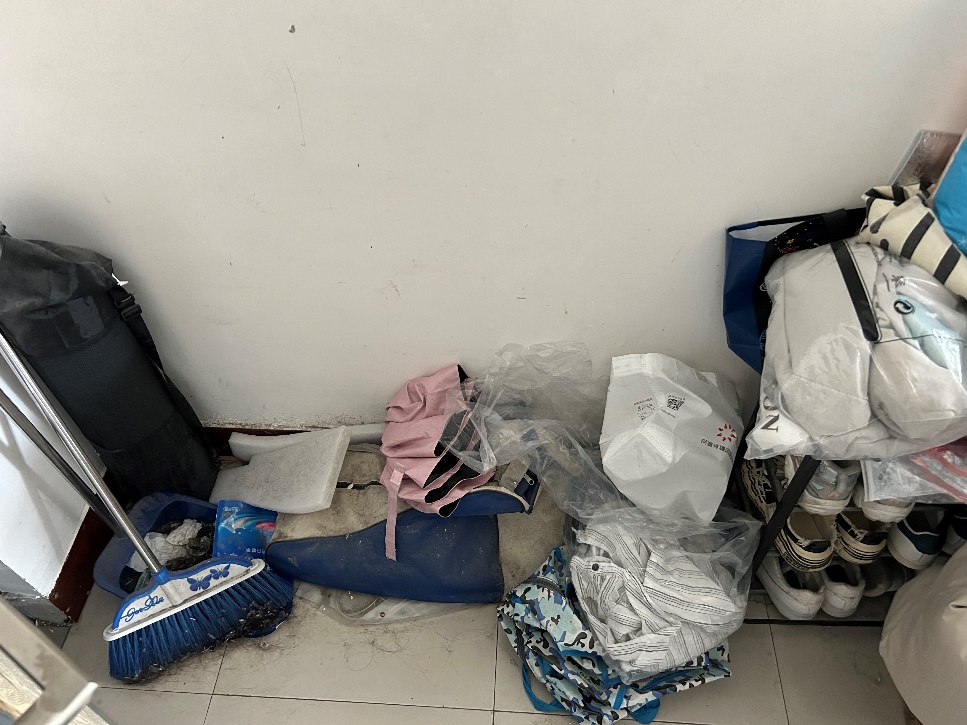 研二公寓  407
存在问题：杂物堆积